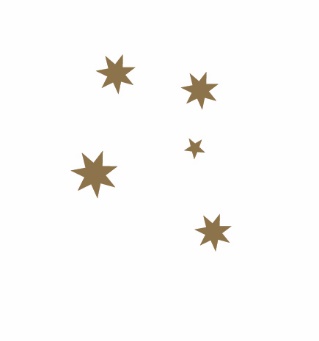 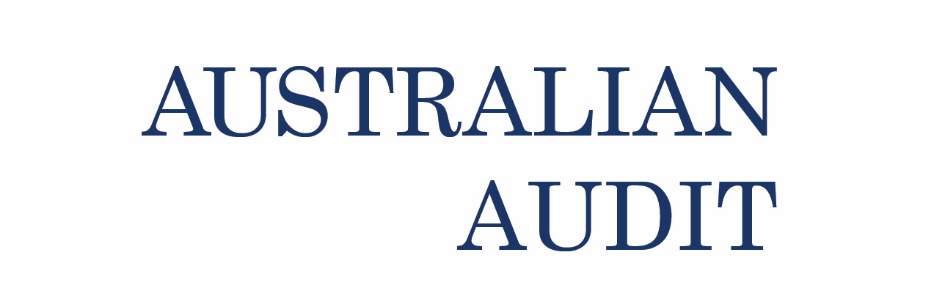 How to prepare compliant financial reports
Robert Campbell
CA,CPA,RCA,GAICD
July 2019
What are compliant financial reports?
A compliant financial report :
Satisfies the legislative or regulatory or constitutional requirements for financial reporting
Identifies the applicable reporting framework
Presents a true and fair view of financial position and performance
Where are the requirements
Corporations Act 2001
Australian Charities and Not-for-Profits Act 2012
WA Associations Incorporation Act 2015
The Conceptual framework for Presentation of Financial Statements underpinning Australian Accounting Standards
Australian Professional & Ethical Standard 315 Compilation Reports
The organisation’s governing documents
Constitution
Trust Deed
Corporations Act 2001
Financial reporting required under Chapter 2M
Public Companies
Large Proprietary companies
Australian Financial Services Licensees
A distinction between reporting and non reporting entities
RG 85 Reporting requirements for non-reporting entities Issued 1 July 2005
What is a reporting entity?
Reporting entities are described in Statement of Accounting Concepts  SAC 1 – Definition of Reporting Entity
Reporting entities are all entities (including economic entities) in respect of which it is reasonable to expect the existence of users
Who are dependent on general purpose financial reports for information which will be useful to them for making and evaluating decisions about the allocation of scarce resources.
A reporting entity must produce a General Purpose Financial Report applying all relevant Accounting Standards either International or Australian
Corporations Act 2001    section 296 (compliance with accounting standards);
The financial report for a financial year must comply with the accounting standards 
unless they are small proprietary companies or small companies limited by guarantee 
These are not required to produce financial reports under the Corporations Act
 If 5% or more of the shareholders or members request a financial report the financial report must comply with accounting standards 
unless the shareholders or members specify that the financial report does not have to comply with the accounting standards
When does a small proprietary company become large?
From 1 July 2019 under the new Corporations Act Regulations, a proprietary company will be considered ‘large’ for a financial year if it satisfies at least two of the following requirements:
 $50 million or more in consolidated revenue for the financial year of the company and the entities it controls (up from $25 million);
  $25 million or more in consolidated gross assets at the end of the financial year of the company and the entities it controls (up from $12.5 million);
 The company and the entities it controls have 100 employees or more at the end of the financial year (up from 50).
RG 85 Reporting requirements for non-reporting entities
A non reporting entity should produce a special purpose financial report as a minimum satisfying RG 85:
Complies with the recognition and measurement requirements of the Accounting standards and the disclosure requirements of 
AASB 101 ‘Presentation of Financial Statements’;
AASB 107 ‘Cash Flow Statements’;
AASB 108 ‘Accounting Policies, Changes in Accounting Estimates and Errors’; and
AASB 1048 ‘Interpretation and Application of Standards’.
Small Pty Ltd companies do not have to comply with RG 85 unless required to do so by shareholders or the governing document
APES 315 - Compilation
applying professional expertise in accounting and financial reporting to assist Those Charged with Governance in the preparation and presentation of financial information in accordance with an Applicable Financial Reporting Framework – General RDR or Special Purpose
The requirements of the Applicable Financial Reporting Framework determine the format and content of a financial report prepared in accordance with a Special Purpose Framework.
Which type of financial statement should prepared?
If you are a REPORTING ENTITY , you must submit a full General Purpose Financial Report
If not
Then a Special Purpose Financial Report
Or 
A General Purpose Financial Report with Reduced Disclosures
Or
A full General Purpose Financial Report
Full General Purpose Financial Statements
Comply with all relevant Australian Accounting standards
Recognition
Measurement
Disclosure
May be over 35 pages 
Must give a True & Fair view of financial position and performance.
General Purpose with Reduced Disclosures
In accordance with AASB 1053
Disclosures are reduced
Complies with the all the recognition and measurement principles of all relevant Australian Accounting Standards
May be over 20 pages in length
Must give a True and Fair View
Special Purpose Financial Statements
Must comply with 
    AASB 101, Presentation of Financial Statements
    AASB 107, Statement of Cash Flows
    AASB 108, Accounting Policies, Changes in Accounting Estimates & Errors
    AASB 1048, Interpretation of Standards
should comply with the recognition and measurement requirements of accounting standards
For ACNC registered entities  and Associations also comply with
 AASB 1054, Australian Additional Disclosures. 
ACNC recommend AASB 124 Related Party Disclosures

                               UNLESS EXEMPTED
Special Purpose Financial Statements
Disclosures are limited to those required by the six standards
Any other disclosure that is relevant to a True and Fair View
Specific accounting policies must have sufficient detail to explain departures from accounting standards
The auditor or reviewer  has to assess whether or not these specific accounting policies  give a True and Fair View
The criteria of only being understandable to the members is not sufficient
Exemptions to applying accounting standards
Under Corporations Act
Small Proprietary Companies
Small Companies limited by guarantee ( <$250K in Revenue)
Under ACNC Act and WA Associations Incorporation Act
Small organizations ( <$250K in Revenue)
If a financial report is produced
May apply cash accounting or modified accrual accounting
The notes should specify the policies applied
Legislative requirements for True & Fair
Corporations Act section 297 (true and fair view); 
The financial statements and notes for a financial year must give a true and fair view of the financial position and performance of the company
ACNC Act  section 55-5 (b) 
Keep records to enable true and fair financial statements to be prepared and to be audited;
Associations Inc Act  sections 66 , 68 , 71 & 74
All associations must prepare true and fair financial statements
But Tier 1 may not comply with accounting standards unless required to do so by their constitutions or members
What is a True & Fair View?
There is much written on the topic
The prevalent view is that at a minimum
The Financial report must comply with the recognition and measurement principles of Australian Accounting Standards
The Framework for the Preparation and Presentation of Financial Statements 2009
AASB 101 the Presentation of Financial Statements
Examples of True & Fair Issues
Creating a Reserve for Redundancy
Then
posting redundancy expense transactions direct to the reserve instead of to the normal expenses on the Income Statement
The expenses incurred in the Financial Year have been understated because they appear in the reserve and not on the Income Statement
Thus this is NOT a True and Fair View.
Examples of True & Fair Issues
Creating a Provision for Maintenance Liability
And recording Maintenance expenses on the Income Statement 
This is represents maintenance that must be completed but has not been.
The PROBLEM is that maintenance cost has not yet been incurred and no obligating event can be demonstrated  
There is no liability – no legitimate expense
The surplus is this understated.
This is NOT a True and Fair View
AASB 101  Presentation of Financial Statements
Financial statements shall present fairly the financial position, financial performance and cash flows of an entity. 
Fair presentation requires the faithful representation of the effects of transactions, other events and conditions in accordance with the definitions and recognition criteria for assets, liabilities, income and expenses set out in the Framework.
The application of Australian Accounting Standards, with additional disclosure when necessary, is presumed to result in financial statements that achieve a fair presentation
A complete set of financial statements comprises:
a statement of financial position as at the end of the period; 
a statement of profit or loss and other comprehensive income for the period; 
a statement of changes in equity for the period; 
a statement of cash flows for the period; 
notes, comprising significant accounting policies and other explanatory information; 
comparative information in respect of the preceding period; and 
a statement of financial position as at the beginning of the preceding period when an entity applies an accounting policy retrospectively or makes a retrospective restatement of items in its financial statements
Other Titles for the statements
An entity may use titles for the statements other than those used in this Standard. 
For example, an entity may use the title ‘statement of comprehensive income’ instead of ‘statement of profit or loss and other comprehensive income’. 
An entity may present a single statement of profit or loss and other comprehensive income, with profit or loss and other comprehensive income presented in two sections.
Accounting policies
An entity cannot rectify inappropriate accounting policies either by disclosure of the accounting policies used or by notes or explanatory material
If special purpose financial report is prepared ,in extremely rare circumstances, you may depart from a relevant Accounting standard if application of the Standard is misleading and not be true and fair.
If so you mist disclose the departure from the relevant Standard and its financial effect.
Accrual basis of accounting
An entity shall prepare its financial statements, except for cash flow information, using the accrual basis of accounting.
an entity recognises items as assets, liabilities, equity, income and expenses (the elements of financial statements) when they satisfy the definitions and recognition criteria for those elements in the Framework
Materiality and aggregation
An entity shall present separately each material class of similar items.
 An entity shall present separately items of a dissimilar nature or function unless they are immaterial.

Offsetting
An entity shall not offset assets and liabilities or income and expenses, unless required or permitted by an Australian Accounting Standard. 
Exceptions
Gains & loss on disposal of assets
expenditure related to a Provision
The statement of financial position shall include line items ( if relevant)
property, plant and equipment; 
investment property; 
intangible assets; 
financial assets (excluding amounts shown under (e), (h) and (i)); 
investments accounted for using the equity method; 
biological assets within the scope of AASB 141 Agriculture; 
inventories; 
trade and other receivables; 
cash and cash equivalents; 
the total of assets classified as held for sale
The statement of financial position shall include line items ( if relevant)
trade and other payables; 
provisions; 
financial liabilities
liabilities and assets for current tax, if relevant
deferred tax liabilities and deferred tax assets, if relevant
non-controlling interests, presented within equity; and 
issued capital (if relevant) and reserves
Current assets
An entity shall classify an asset as current when:
it expects to realise the asset, or intends to sell or consume it, in its normal operating cycle;
it holds the asset primarily for the purpose of trading;
it expects to realise the asset within twelve months after the reporting date
the asset is cash or a cash equivalent 
unless the asset is restricted from being exchanged or used to settle a liability for at least twelve months after the reporting date.
An entity shall classify all other assets as non-current.
Current liabilities
An entity shall classify a liability as current when:
it expects to settle the liability in its normal operating cycle;
it holds the liability primarily for the purpose of trading;
the liability is due to be settled within twelve months after the reporting date
it does not have an unconditional right to defer settlement of the liability for at least twelve months after the reporting date
An entity shall classify all other liabilities as non-current.
Statement of Profit or Loss shall as a minimum present:
Revenue from ordinary operations
interest revenue 
Expenses from ordinary operations
gains and losses arising from the derecognition of financial assets 
finance costs; 
impairment losses 
share of the profit or loss of associate
Tax expense
A single amount for the total of discontinued operations
Statement of Profit or Loss shall present:
When items of income or expense are material, an entity shall disclose their nature and amount separately. 
An entity shall present an analysis of expenses recognised in profit or loss using a classification based on either their nature or their function within the entity, whichever provides information that is reliable and more relevant.
Statement of Profit or Loss shall present: “by Nature”
Revenue 		
Other income 		
Production or service expenses	 	
Consumables expenses		
Employee benefits expenses 		
Depreciation and amortization expenses 	 	
Other expenses 	 	
Total expenses 		
Profit before tax
Statement of Profit or Loss shall present: “by Function”
Revenue 		
Cost of sales ( including direct labour costs)		
Gross profit 		
Other income 		
Administrative expenses (including indirect labour costs)		
Other expenses 	(including Depreciation)	
Profit before tax
Information to be presented in the other comprehensive income
Revenues, expenses, gains and losses appear in other comprehensive income when they have not yet been realized.
For example:
Unrealized holding gains or holding losses on investments that are classified as available for sale
Revaluation of property
Foreign currency translation gains or losses
Statement of changes in equity
for each component of equity, a reconciliation between the carrying amount at the beginning and the end of the period, including retained earnings arising from :
profit or loss;
Other comprehensive income
The creation of reserves and subsequent movements
Transactions with owners such as share capital if relevant
Statement of cash flows ( AASB 107)
Operating cash flows 
Receipts from operations ( you may split between type of receipt)
Payments to employees
Payments to suppliers
Investing cash flows
Interest received( may be operating)
Dividends & distributions
Payments for investments (including Plant & Equipment)
Proceeds from sale
Financing cash flows
Interest paid
Funds received from loans
Funds paid on loans
Net increase or decrease in cash
Difficult Accounting standards to consider
AASB 101 Presentation of Financial statements
No requirement to disclose the impact of new Accounting standards
But Full General Purpose and Special Purpose reports require disclosure 
AASB 119 Employee Benefits
Calculating the Net present value of Long service leave entitlement
AASB 13 Fair Value Measurement
Assessing the fair value of assets in a changing environment
AASB 16 Property Plant & Equipment
The standard allows cost or revaluation
But requires depreciation on revalued assets
And assessment of impairment
Difficult Accounting standards to consider
AASB 124	Related party disclosures
RDR allows aggregation of Key management personnel. 
GPFR and Special Purpose do not
AASB 138 Intangible assets
Recognising Goodwill on merger or acquisition
Excluding internally generated Goodwill
When to capitalize development costs 
AASB 1004 Contributions ( relevant for 2019FY)
when do you control funds received & when you can recognize revenue
Difficult Accounting standards to consider
AASB 1054 Australian Additional Disclosures 
Require disclosure of audit fees, franking credits, reconciliation of Net operating cash flow  to net profit
Not required for General Purpose RDR
AASB 1053 Application of Tiers of Australian Accounting Standards
Who can use General purpose Reduced Disclosure Requirements
Cannot be Tier 1 – for profit private sector & Government entities who have Public accountability
AASB 108 Accounting Policies, Changes in Accounting Estimates and Errors
Change to policy may lead to a restatement of the prior two years balance sheets
A not explaining the impact of the policy change
Difficult Accounting standards to consider
AASB 137 Provisions, Contingent Liabilities and Contingent Assets
When can you take up a provision – must be an obligating event
When do you have to disclose contingent assets & liabilities
Such as possible costs arising from legal actions & how much detail
AASB 102 Inventories
How do you value inventory
AASB 10 Consolidated Financial Statements
Special Purpose do not have to apply 
General Purpose and RDR do have to apply when “control” of other entities is established
Cash basis
Not often applied
Typically includes 
a statement of receipts and payments for the financial year; and
a reconciled statement of bank account balances as at the end of the financial year; and
a statement of assets and liabilities as at the end of the financial year;
NB difficult to determine liabilities unless accrual basis is applied
May be a statement of unpaid creditors and leave balances.
Use of templates
Beware using templates
Only in include policies and notes that relate to items in the four financial statements
For example
There should not be a policy on leases if there no leases in place.
New conceptual Framework & AASB changes
There is a movement to abolish Special Purpose reports
Except for trusts, partnerships , sole traders, and Self managed Superannuation Funds.

A new conceptual framework has been released to underpin these changes

Australia is the only country to have special purpose reports
ACNC Act Review – changes to Thresholds
Registered entities be required to report based on size, 
determined on rolling three-year revenue, 
with thresholds of 
less than $1 million for a small entity, 
AIS only required
from $1 million to less than $5 million for a medium entity 
 must have a review  
$5 million or more for a large entity.
Must have an audit

NO CHANGE TO SPECIAL PURPOSE REPORTING UNTIL AASB MAKES THE CHANGE
FINANCIAL REPORTS submitted to ACNC MUST STILL BE TRUE AND FAIR
Questions